DEWAN STANDAR AKUNTANSI SYARIAH 
IKATAN AKUNTAN INDONEISA
Public HearingED PSAK 102 (2013) Akuntansi Murabahah
GRAHA AKUNTAN ǁ JAKARTA  ǁ 23 OKTOBER 2013
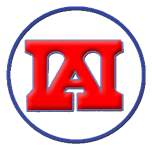 Outline
Selayang pandang ED PSAK 102 (2013)
Permintaan tanggapan
2
Selayang pandang ED PSAK 102 (2013)
Latar Belakang
Pada 21 Desember 2012 keluar Fatwa 84/DSN-MUI/XII/2012 tentang Metode Pengakuan Keuntungan Tamwil Bi Al-Murabahah (Pembiayaan Murabahah) di Lembaga Keuangan Syariah yang mengatur bahwa LKS menggunakan metode proporsional dan metode anuitas dalam pengakuan keuntungan murabahah, sementara non-LKS menggunakan metode proporsional
Pada 16 Januari 2013 keluar Bultek 9 tentang Penerapan Metode Anuitas dalam Murabahah yang mengatur bahwa penerapan metode anuitas mengacu pada PSAK 50, 55, dan 60
4
...
Penerapan PSAK 50, 55, dan 60 atas murabahah pembiayaan berbasis jual beli (murabahah anuitas) memunculkan isu tentang tanggal efektif dan ketentuan transisi, dan hal tsb tidak dapat diatur dalam Bultek
5
Kriteria Murabahah Jual Beli dan Murabahah Pembiayaan Berbasis Jual Beli
Apakah penjual memiliki risiko kepemilikan persediaan yang signfikan?
Tidak
Ya
Risiko perubahan harga persediaan
Keusangan dan kerusakan persediaan
Biaya pemeliharaan dan penyimpanan persediaan
Risiko pembatalan pesanan pembelian secara sepihak
PSAK 50, 55, dan 60
PSAK 102
Terkait aset keuangan dalam kategori ‘pinjaman yang diberikan dan piutang’ yg disesuaikan dg karakteristik transaksi syariah
Hanya berlaku untuk penjual
6
Tanggal Efektif
Tanggal efektif adalah periode tahun buku yang dimulai pada  1 Januari 2014 
Dapat diterapkan lebih awal
7
Ketentuan Transisi
Diterapkan secara prospektif dengan ketentuan:
Jumlah tercatat awal (deemed cost)
Jumlah tercatat piutang murabahah, margin murabahah tangguhan, dan biaya transaksi terkait merupakan jumlah tercatat awal (deemed cost)
Tingkat imbal hasil efektif
Tingkat imbal hasil efektif ditentukan berdasarkan arus kas masa depan sejak tanggal penerapan PSAK 50, 55, dan 60 sampai dengan akhir akad
8
...
(...lanjutan)
Penurunan nilai
Pada awal penerapan PSAK 50, 55, dan 60  ditentukan penurunan nilai berdasarkan kondisi pada saat itu, , dan selisih yang terjadi diakui di saldo laba awal
Jika penentuan penurunan nilai tsb tidak dilakukan pada awal penerapan PSAK 50, 55, dan 60, maka dilakukan pemisahan penurunan nilai yang berasal dari periode berjalan yang diakui di laba rugi dan periode sebelumnya yang diakui di saldo laba
Jika tidak dapat memisahkannya, maka penurunan nilai diakui di laba rugi dan hal tsb diungkapkan
9
...
(...lanjutan)
Data tidak memadai untuk penurunan nilai kolektif
Jika data tidak memadai untuk membentuk cadangan kerugian penurunan nilai secara kolektif, maka:
Menggunakan data kerugian peer group dari kelompok yang serupa
Jika kondisi di atas tidak tersedia, maka menggunakan kebijakan akuntansi sebelumnya sampai periode tahun buku yang berakhir pada 31 Desember 2014 dan hal tsb diungkapkan
10
ED PSAK 102 (2013) dan PSAK 102 (2007)
11
Permintaan Tanggapan
(1) Ruang Lingkup
Akuntansi murabahah mencakup penjual dan pembeli
Revisi pengaturan dalam ED PSAK 102 hanya berlaku atas penjual
Ada kemungkinan penjual menerapkan PSAK 50, 55, dan 60, sementara pembeli tetap menerapkan PSAK 102
Apakah anda setuju ruang lingkup revisi PSAK 102 hanya terkait penjual?
13
(2) Kriteria Murabahah yang merupakan Pembiayaan Berbasis Jual Beli
Kriteria untuk membedakan murabahah yang merupakan jual beli dan murabahah yang merupakan pembiayaan berbasis jual beli adalah signifikasi risiko terkait kepemilikan persediaan
Jika risiko terkait kepemilikan persediaan adalah signifikan, maka murabahah tsb merupakan jual beli
Jika risiko terkait kepemilikan persediaan adalah tidak signifikan, maka murabahah tsb merupakan pembiayaan berbasis jual beli
Apakah anda setuju kriteria murabahah yang merupakan pembiayaan adalah signifikansi terkait kepemilikan persediaan?
14
(3) Akuntansi Murabahah yang merupakan Pembiayaan Berbasis Jual Beli
Akuntansi untuk murabahah yang merupakan pembiayaan berbasis jual beli mengacu pada PSAK 50, 55, dan 60
Pengaturan PSAK 50, 55,dan 60 yang relevan dengan murabahah tsb terkait aset keuangan dalam kategori ‘pinjaman yang diberikan dan piutang’
Penerapan PSAK 50, 55, dan 60 disesuaikan dengan karakteristik transaksi syariah
Apakah anda setuju murabahah yang merupakan pembiayaan berbasis jual beli menerapkan PSAK 50, 55, dan 60?
Apakah anda setuju murabahah yang merupakan pembiayaan berbasis jual beli tidak diatur dalam PSAK 102?
15
(4) Ketentuan Transisi
Ketentuan transisi adalah catch-up prospective, sehingga termasuk transaksi murabahah yang dilakukan sebelum tanggal efektif dan akadnya belum selesai pada tanggal efektif
Acuan ketentuan transisi tsb adalah ketentuan transisi PSAK 50 dan 55 ketika diterapkan pada 1 Januari 2010 yang dijelaskan lebih lanjut dalam Bultek 4
Apakah penerapan PSAK 50, 55, dan 60 untuk transaksi murabahah dilakukan secara catch up prospective atau full prospective?
16
...
Jika data yang tersedia tidak memadai untuk pembentukan penurunan nilai secara kolektif, maka penerapan pengaturan penurunan nilai tsb mulai dilakukan pada 1 Januari 2015
Apakah anda setuju, dalam kondisi tertentu, penerapan penurunan nilai secara kolektif sesuai PSAK 55 dapat diterapkan mulai 1 Januari 2015?
17
(5) Tanggal Efektif
Revisi PSAK 102 diterapkan untuk tahun buku yang dimulai pada 1 Januari 2014
Penerapan lebih awal diperkenankan
Apakah anda setuju penerapan PSAK 50, 55, dan 60 atas murabahah dilakukan pada 1 Januari 2014?
Apakah anda setuju penerapan PSAK 50, 55, dan 60 atas murabahah dapat dilakukan sebelum 1 Januari 2014?
18
Masukan dan Tanggapan
Paling lambat 30 Oktober 2013
Disampaikan ke:
DEWAN STANDAR AKUNTANSI SYARIAH IAI
Graha Akuntan
JL Sindanglaya No. 1 Menteng Jakarta 10310
Email: iai-info@iaiglobal.or.id atau dsak@iaiglobal.or.id
19
Wassalam